CỔNG THÔNG TIN SINH VIÊN
CẤP TÀI KHOẢN VÀ MẬT KHẨU CỔNG THÔNG TIN SINH VIÊN & MS TEAMS
Truy cập https://upes1.edu.vn\Thẻ [Sinh viên]\mục [Hỗ trợ sinh viên]\bài “Khóa ĐH60 (2024): Tài khoản, mật khẩu…”
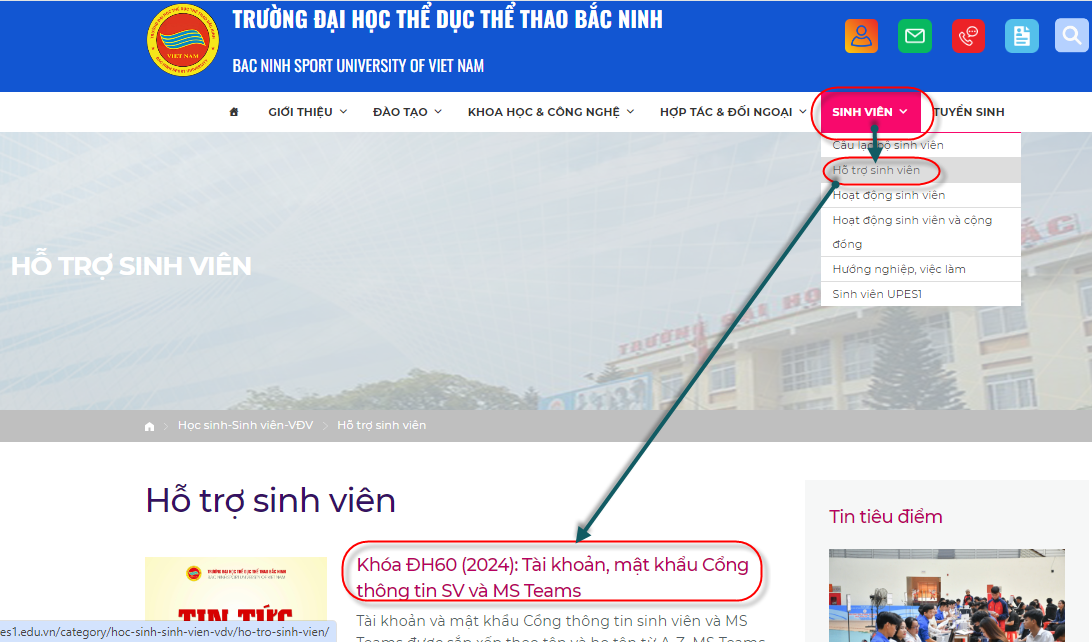 Hướng dẫn sử dụng CỔNG THÔNG TIN SINH VIÊN & MS TEAMS
Truy cập https://upes1.edu.vn\Thẻ [Sinh viên]\mục [Hỗ trợ sinh viên]\bài “Khóa ĐH60 (2024): Tài khoản, mật khẩu…”
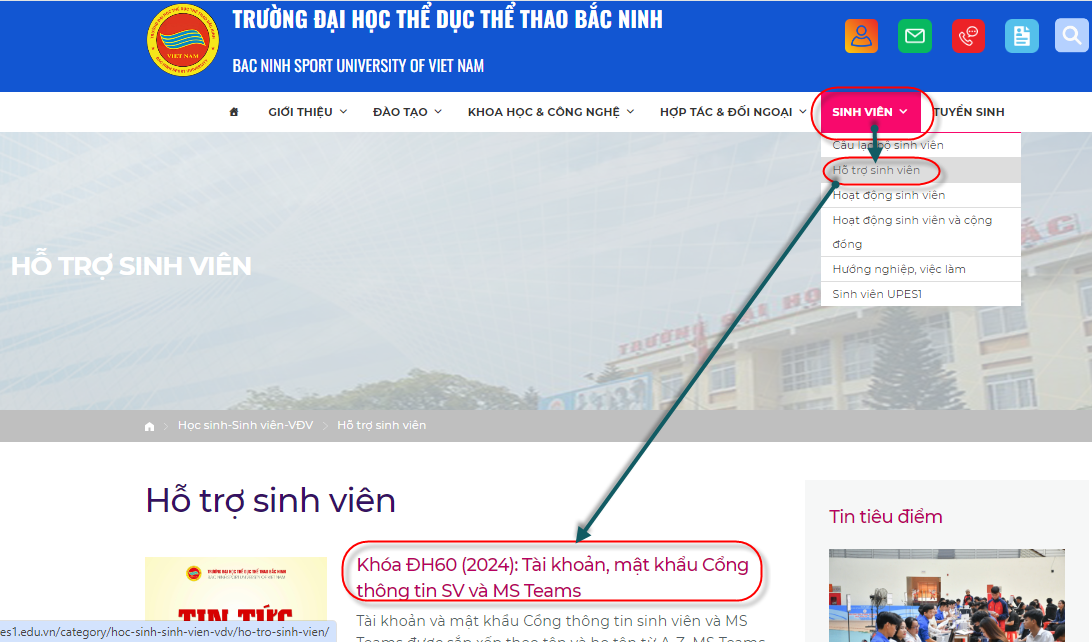 Nội dung CỔng thông tiN SINH VIÊN
Sơ yếu lý lịch
Thông tin cá nhân
Ngành học
Giấy tờ nhập trường
Quan hệ gia đình
Tuyển sinh
Kết quả học tập THPT
Chương trình đào tạo
Cảnh báo học vụ
Đăng ký học
Thanh toán học phí
Xem học phí
Xem lịch học
Xem lịch thi
Xem điểm học tập
Xem điểm rèn luyện
Đánh giá giảng viên
Gửi ý kiến
Đăng nhập vào cổng thông tin sv
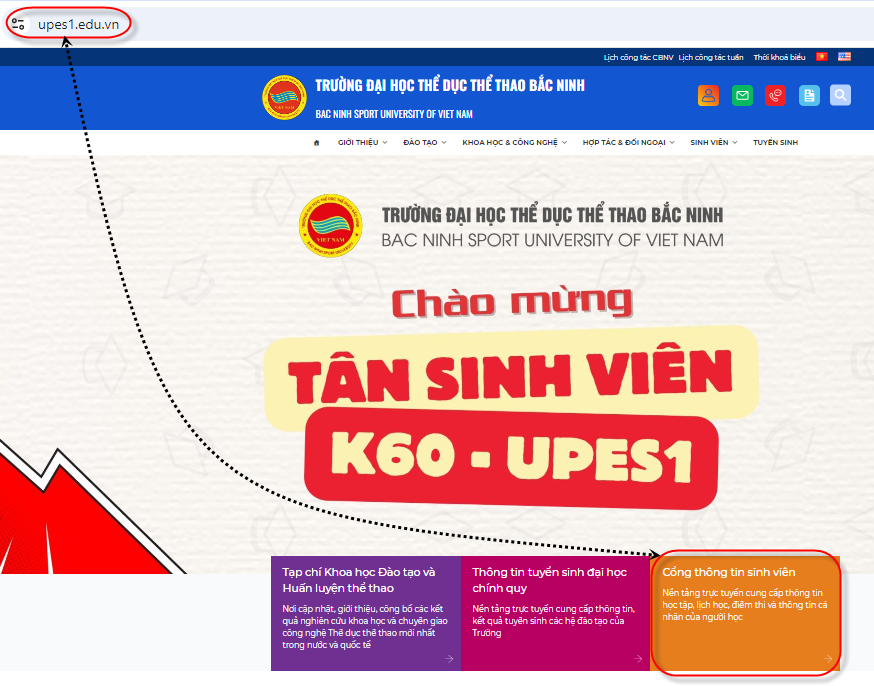 Tên đăng nhập và mật khẩu
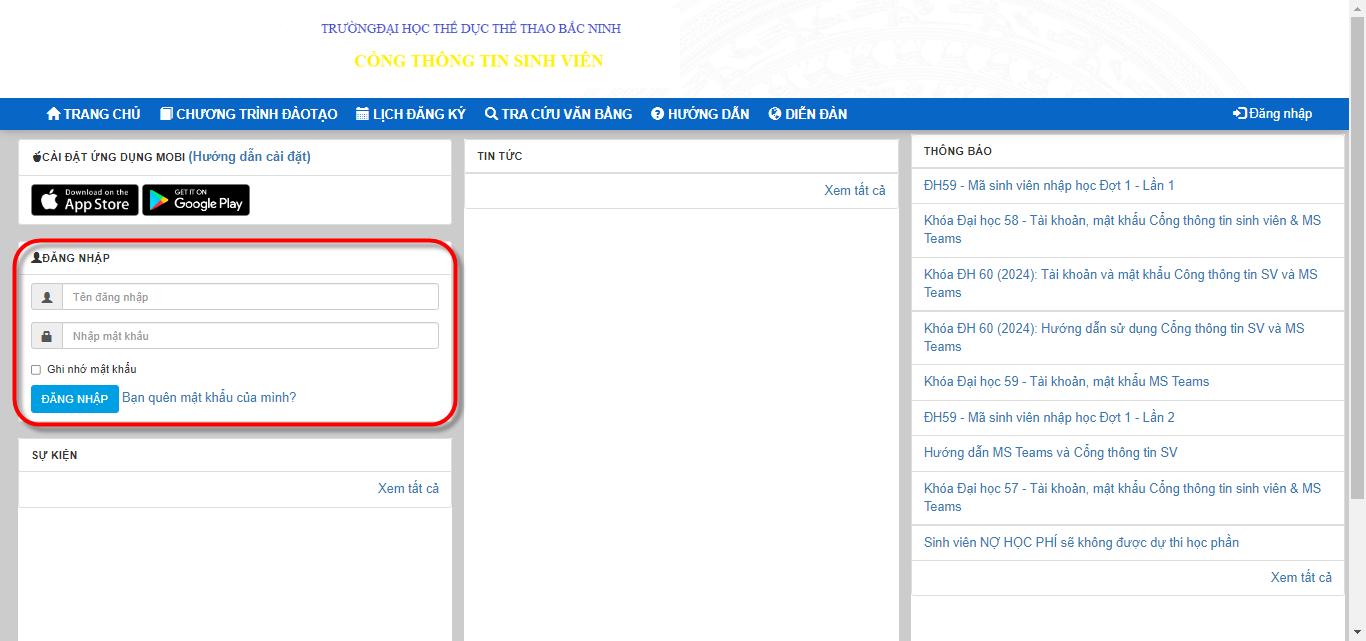 Sửa thông tin cá nhân
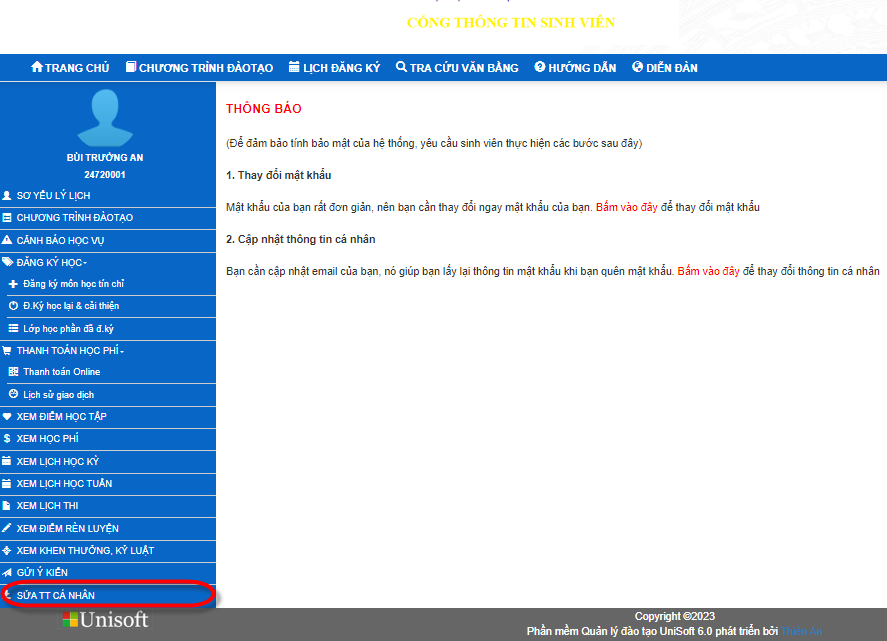 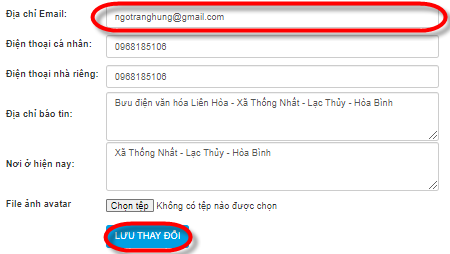 Lấy lại mật khẩu khi quên
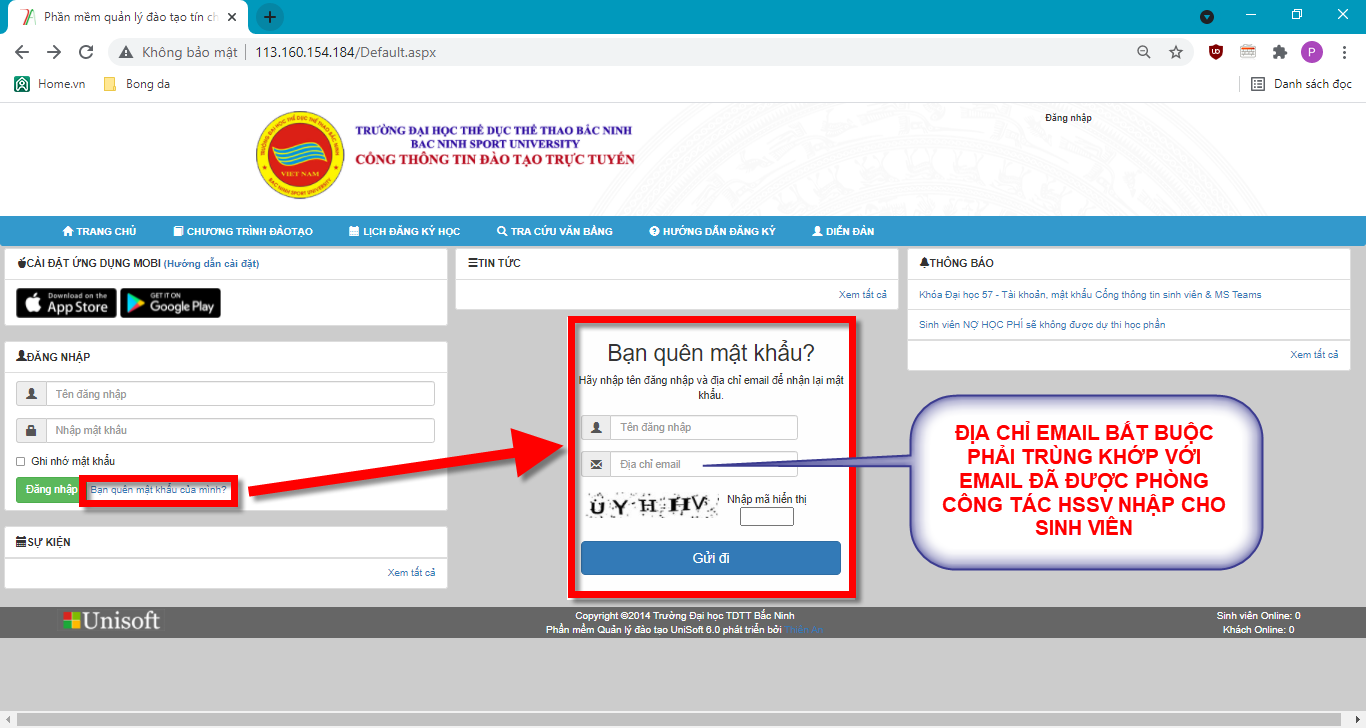 Địa chỉ Email phải BẮT BUỘC trùng khớp với Email đã cập nhật trong mục “Sửa thông tin cá nhân”
MỞ EMAIL cá nhân ĐỂ XEM lại mật khẩu
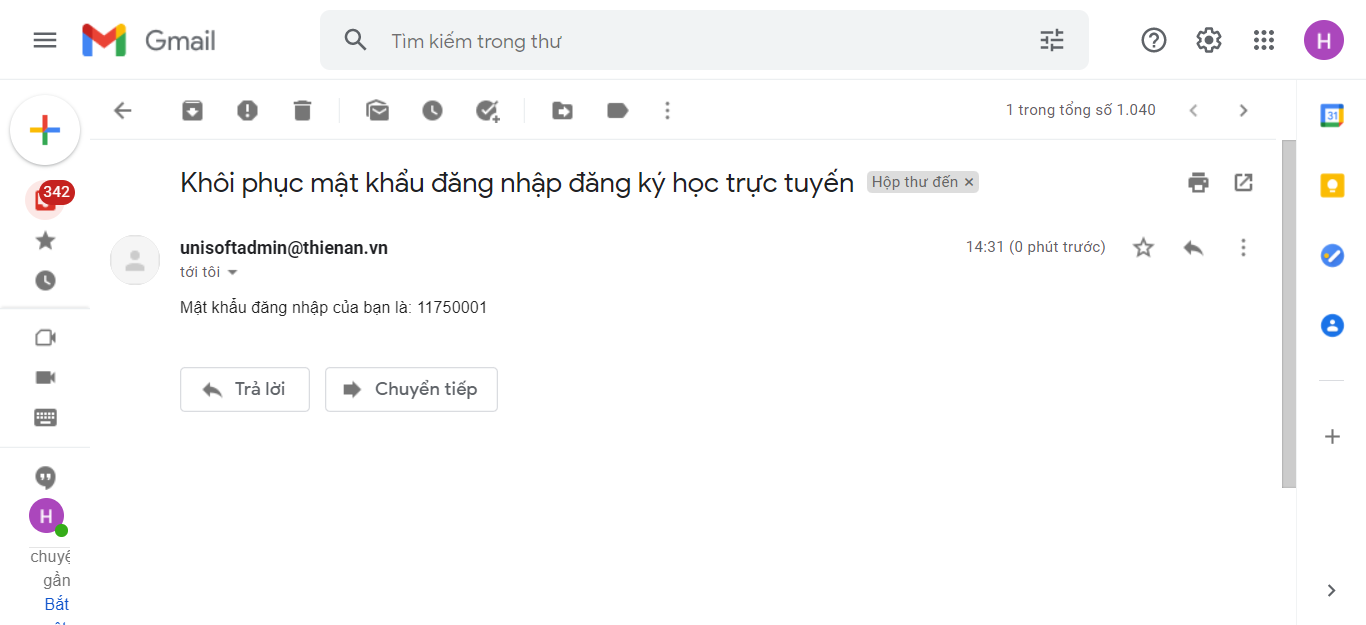 Quên mật khẩu khi chưa cập nhật email cá nhân của sinh viên
Trong trường hợp thiếu dữ liệu email hoặc khi có thay đổi địa chỉ email mới, sinh viên gửi thư về địa chỉ:
phongcongtachocsinhsinhvien@upes1.edu.vn
Thầy Dũng 096 521 6669
Trong thư ghi rõ:
Mã sinh viên, Họ tên, Lớp, Khoá, Khoa
Nội dung thư.
Lưu ý nên gửi bằng địa chỉ email của hòm thư Outlook trong Office365 đã được nhà trường cấp cho sinh viên:
Mã sinh viên@upes1.edu.vn
THỦ THUẬT NHỚ MẬT KHẨU
MậT khẩu Email
MậT khẩu Zalo
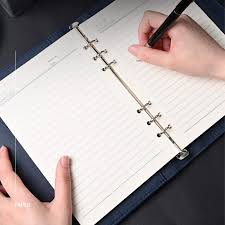 MậT khẩu MS Teams
MậT khẩu FaceBook
MậT khẩu MS Teams
MậT khẩu v.v…
Xem các nội dung liên quan
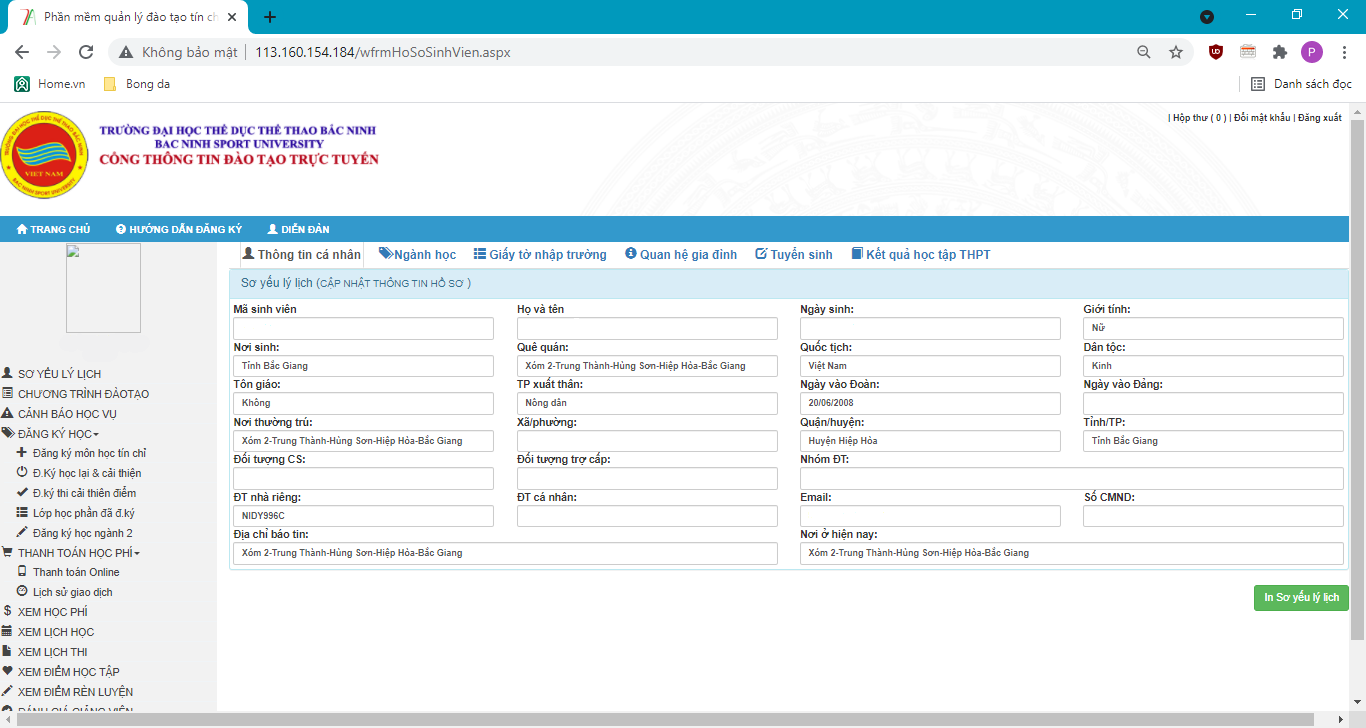 Mọi sai sót thông tin cần đính chính, SV cần gặp phòng Công tác HSSV để chỉnh sửa hoặc hỗ trợ giải quyết
Tóm lại
Sinh viên cần cập nhật Thông tin cá nhân của mình. Trong trường hợp đặc biệt, SV đến Phòng Công tác HSSV để cập nhật địa chỉ email cá nhân và các thông tin khác.
Khi bắt đầu môn học mới, sinh viên cần xem kết quả đăng ký môn học (nếu thiếu cần thông báo cho Phòng Công tác HSSV để giải quyết).
Khi chuẩn bị thi kết thúc môn, sinh viên cần xem điểm 10%, 30% và có đủ điều kiện dự thi (nếu thắc mắc cần báo giảng viên dạy hoặc cho Phòng Công tác HSSV để giải quyết)
Sinh viên cần kiểm tra việc đóng học phí (nếu nợ sẽ không được dự thi kết thúc; nếu thắc mắc cần báo bộ phận Tài vụ hoặc cho Phòng Công tác HSSV để giải quyết).
Khi cần thiết sinh viên sẽ gửi thông tin vào mục “Gửi ý kiến”. Ý kiến của sinh viên sẽ được đảm bảo bí mật.
Office365 gói a1
Là công cụ cho sinh viên khi tham gia học Online và nhiều ứng dụng văn phòng khác.
Office 365 hoạt động như chính bạn: khắp mọi nơi. Các ứng dụng quen thuộc, có thể truy cập tài liệu mọi lúc theo thời gian thực – mọi việc trở nên thông suốt tiện lợi trên mọi thiết bị Windows, Android hoặc iOS.
Microsoft Office 365 (bao gồm Word, Excel, Powerpoint, Outlook, Teams...).
Tài khoản bị khoá khi sinh viên tốt nghiệp ra trường.
Học online bằng ms teams trên laptop và điện thoại di động
Đăng nhập MS TEAMS trên laptop: www.office.com
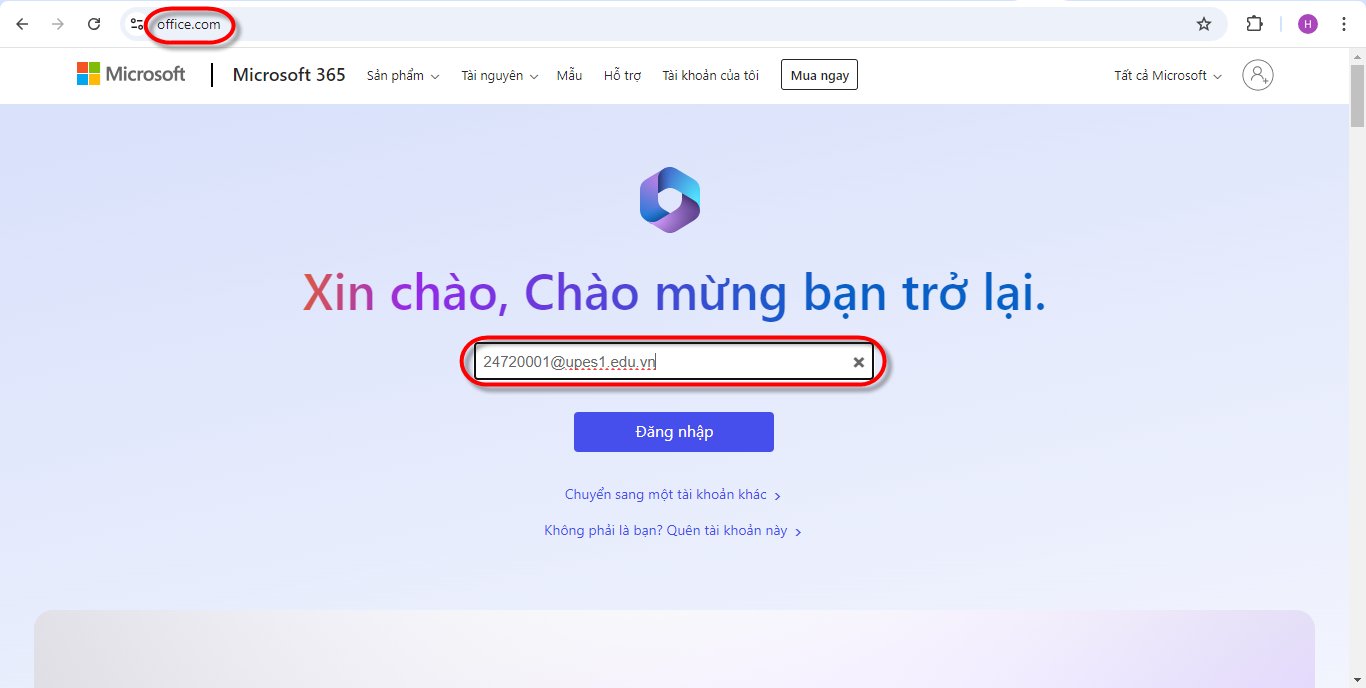 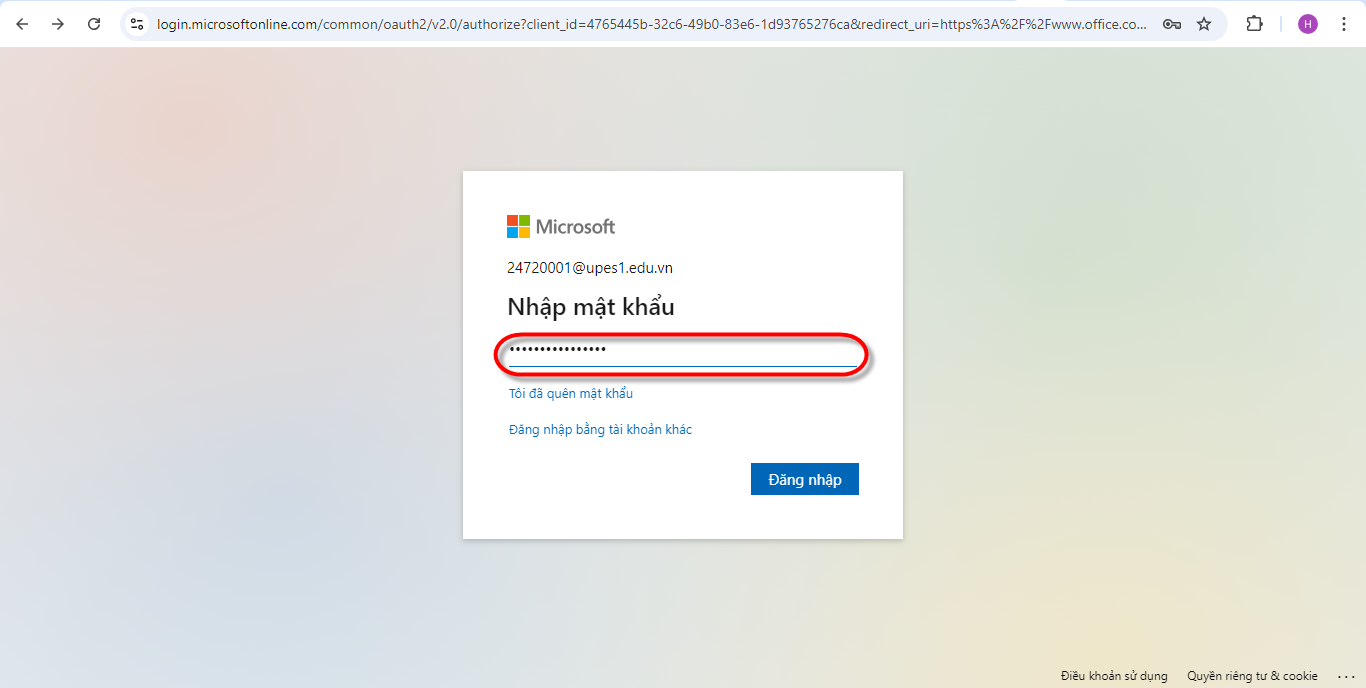 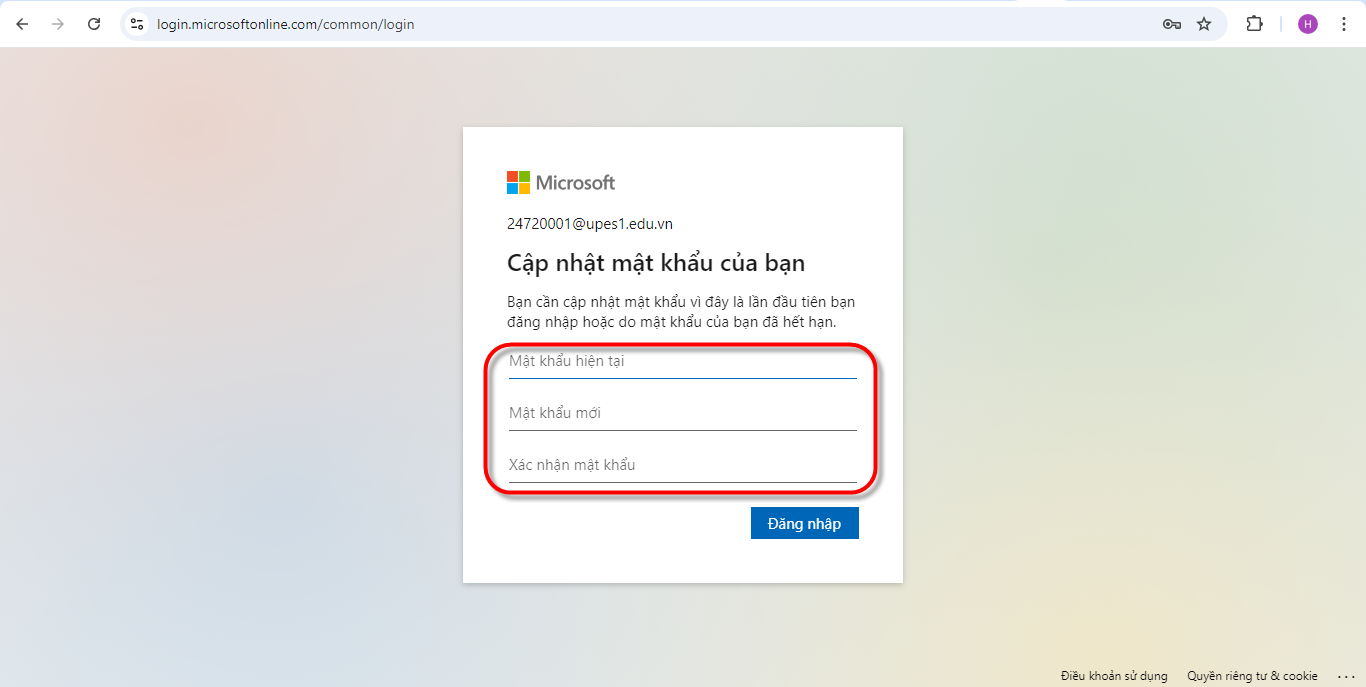 Mật khẩu tối thiểu gồm 8 ký tự trong đó phải có chữ HOA, chữ thường, chữ số và ký tự đặc biệt

Minh123456@
Cài đặt Microsoft Authenticator trên điện thoại di động để xác thực tài khoản Office 365
XEM HƯỚNG DẪN TRÊN YOUTUBE

https://www.youtube.com/watch?v=kATksJjmT3I
Các ứng dụng của office365 trên laptoP
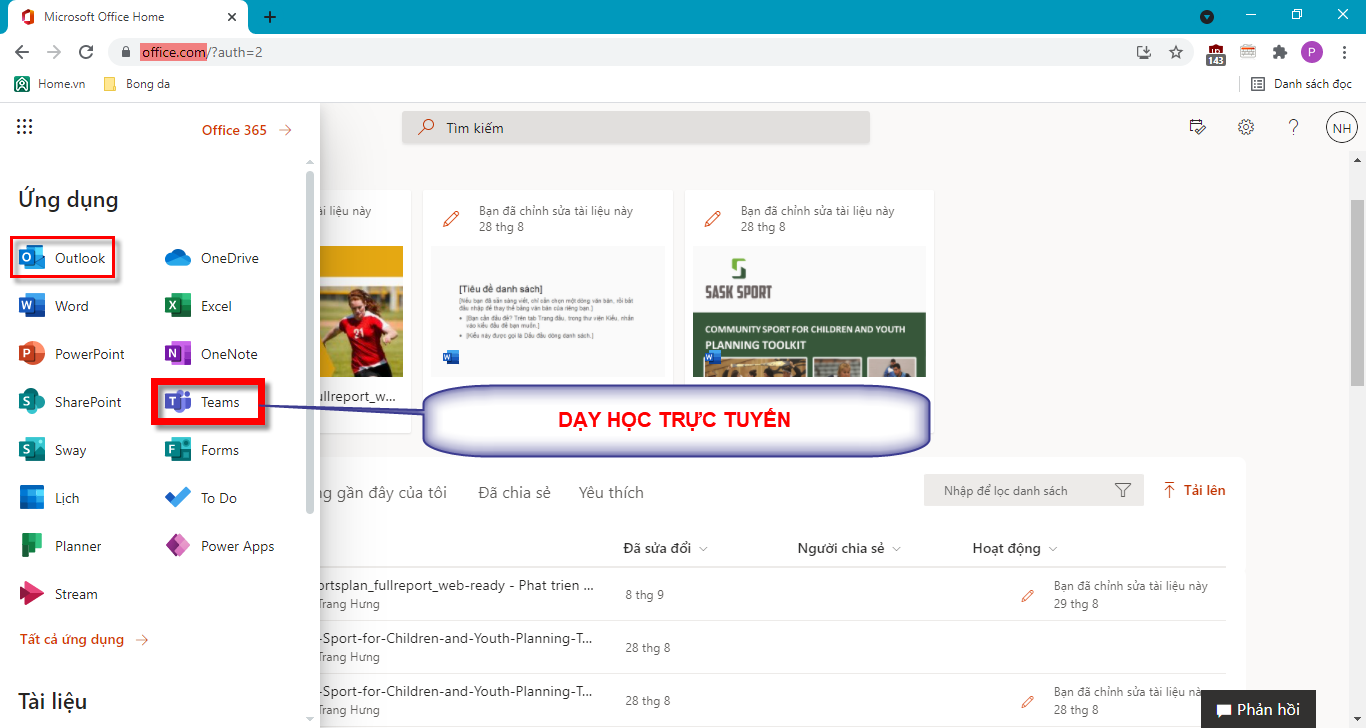 Khi dùng ms teams trên laptop cần tải ứng dụng cho đầy đủ chức năng
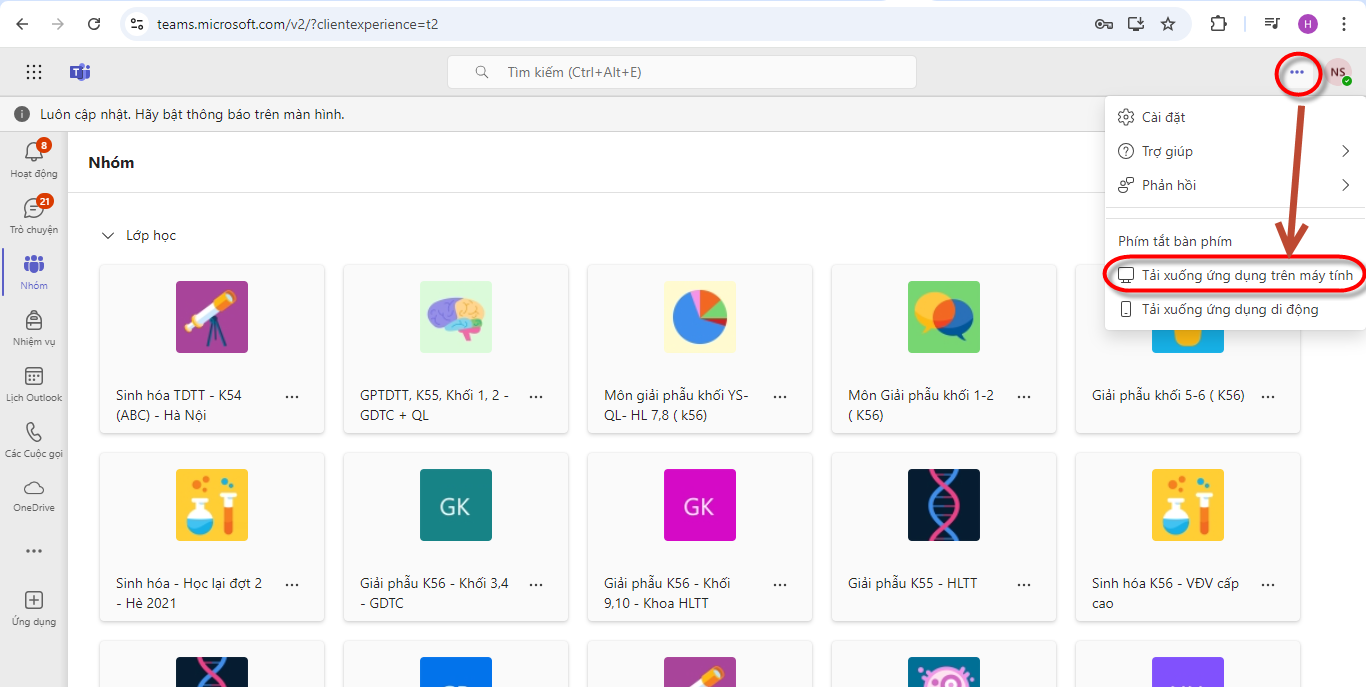 Xem Ví dụ về các ứng dụng của office365 trên youtube
https://www.youtube.com/watch?v=Cf9RtSYcAp8
Làm bài thi trắc nghiệm trên ms teams
Hướng dẫn làm bài thi online môn trắc nghiệm TRÊN MÁY TÍNH bằng Microsoft Teams trên Youtube

https://www.youtube.com/watch?v=7xgOVJuY0N4
Xem tài liệu & bài tập được giảng viên gửi trên ms teams
Hướng dẫn chia sẻ tài liệu và bài tập trên Microsoft Teams

https://www.youtube.com/watch?v=p73QUqUYe70
Đăng nhập ms teams Trên điện thoại di động
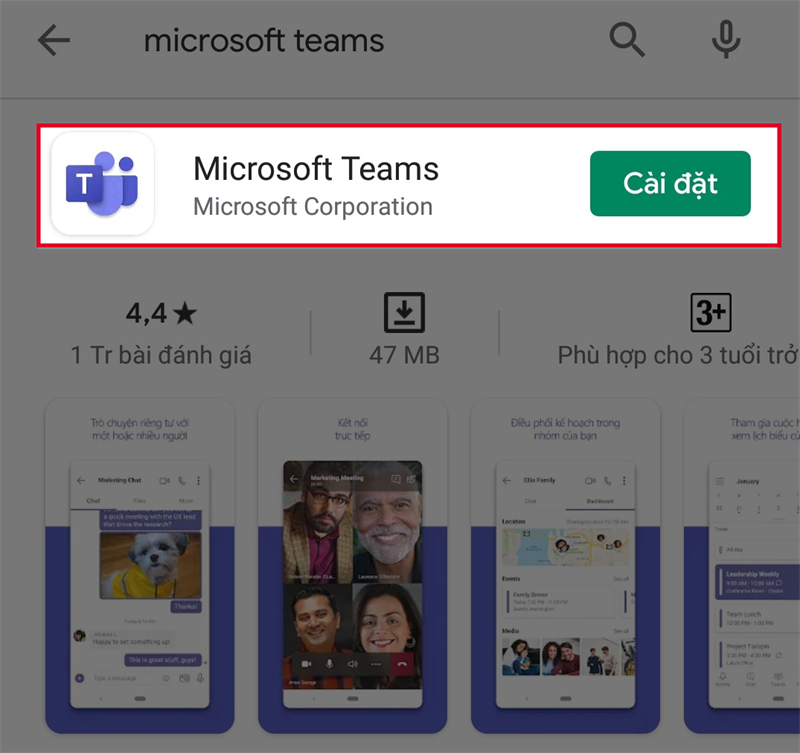 CÀI ĐẶT và sử dụng ms TEAMS
Điều kiện: Sinh viên phải có tài khoản và mật khẩu
ĐÃ CUNG CẤP CHO SINH VIÊN TRÊN CỔNG THÔNG TIN SINH VIÊN
Sinh viên thực hiện theo hướng dẫn trên YouTube.
https://www.youtube.com/watch?v=0PH5-HjODaI
Lưu ý: Mật khẩu phân biệt chữ HOA chữ thường nên khi gõ mật khẩu phải chính xác. Tránh gõ nhầm số 0 thành chữ O, chữ l thành chữ I, số 1... Hoặc tiếng Việt
Một số điểm nút khi cài đặt
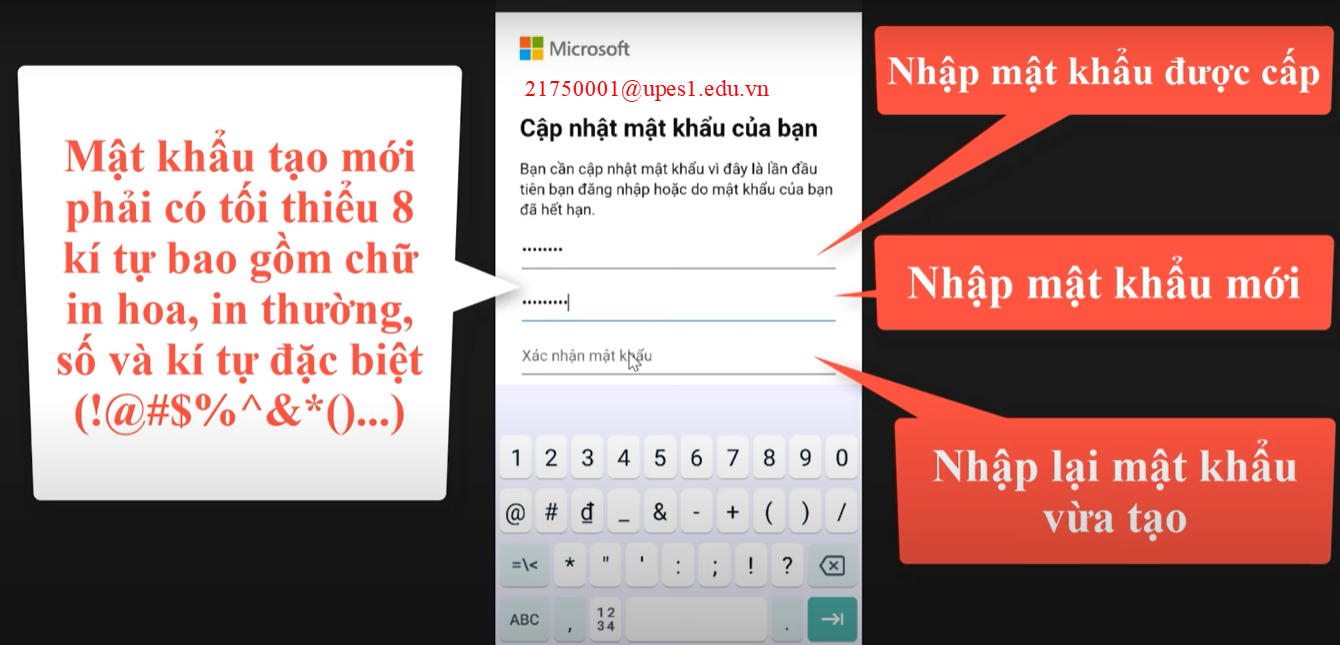 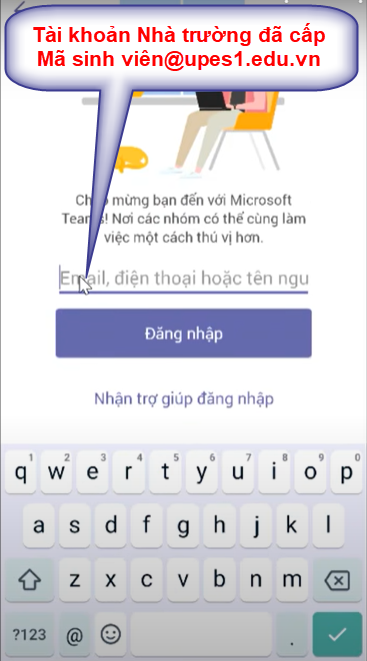 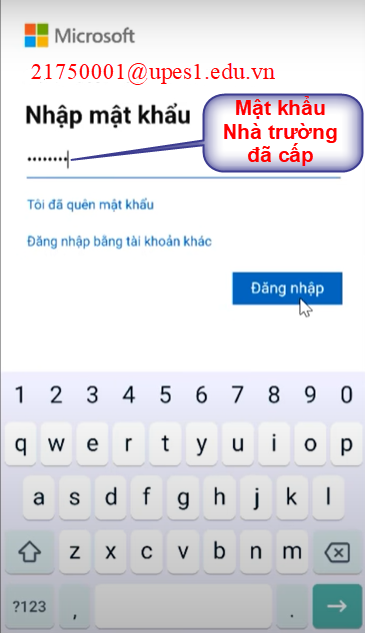 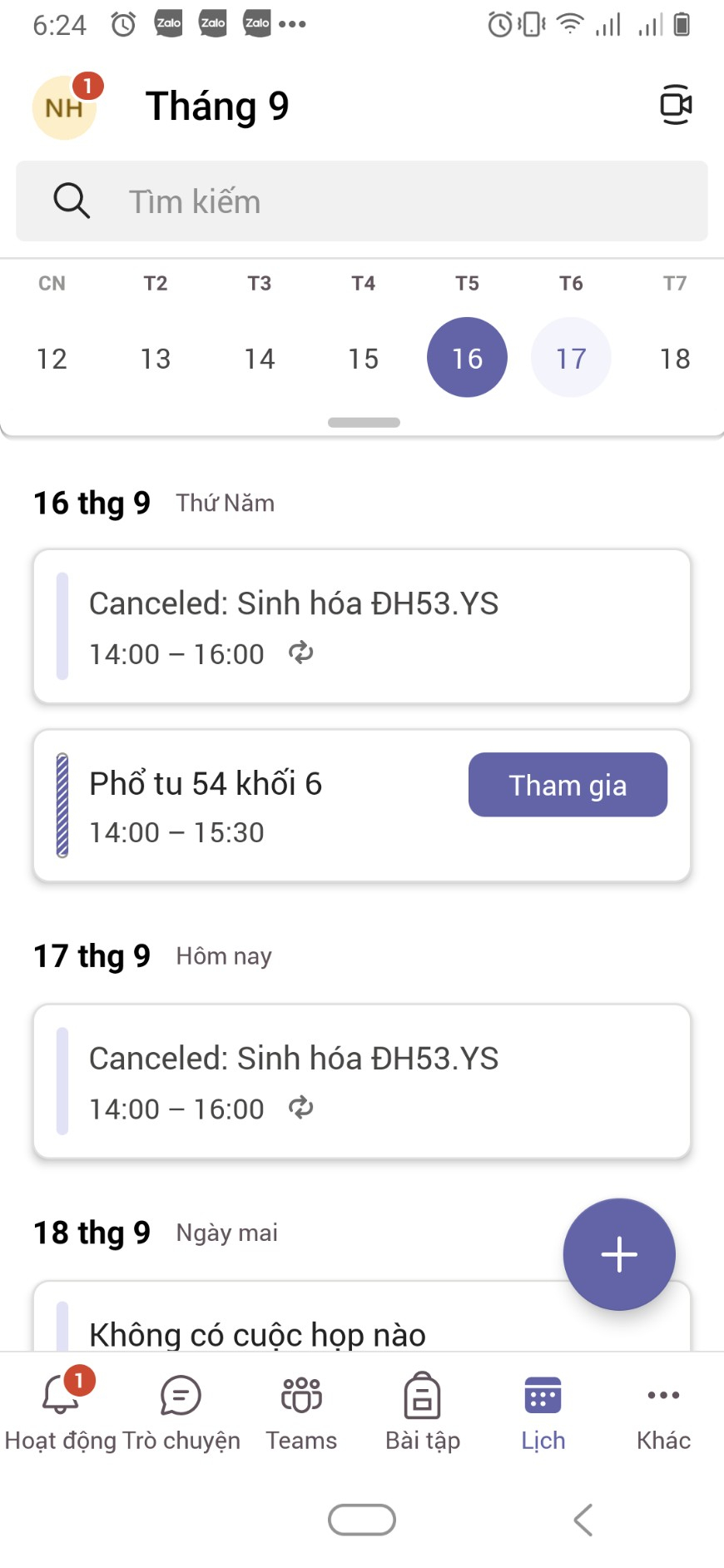 THAM GIA HỌC
Trước khi có giờ học, giảng viên đã tạo nhóm và đặt lịch học cho sinh viên.
Để tránh việc vào nhầm các nhóm khác nhau, sinh viên chọn mục [LỊCH] sau đó tìm đến Môn học theo thời gian khớp với trên [Thời khoá biểu] đã báo trên website nhà trường upes1.edu.vn. Tiếp theo chọn [Tham gia]
Xin cấp lại mật khẩu ms teams
Sinh viên đến phòng Công tác HSSV hoặc gửi thư về địa chỉ:
phongcongtachocsinhsinhvien@upes1.edu.vn
Thầy Dũng 096 521 6669
Trong thư ghi rõ:
Mã sinh viên, Họ tên, Lớp, Khoá, Khoa
Nội dung thư.
Tóm lại
Sinh viên cần tự nghiên cứu các phần mềm trong Office365 (Word, Excel…) để phục vụ công việc học tập.
Sinh viên gặp phòng Công tác HSSV để được hỗ trợ khi quên mật khẩu MS Teams. 
Để tránh việc vào nhầm nhóm khi học tập bằng MS Teams, sinh viên cần vào mục LỊCH để chọn THAM GIA.
Sinh viên cần thành thạo việc tham khảo tài liệu và làm bài kiểm tra trên MS Teams.
Xin cấp lại các loại mật khẩu có thể phải trả phí. 

- HẾT -